ICT Standards Enabling Global Sustainability Goals –The All-Electric and Connected Society (AECS)
Presented by: Johannes Stein, DKE, Germany
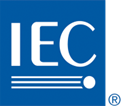 26/04/2023
[Speaker Notes: Motivation for the AECS]
The Energy Challenge
The world needs more and more energy so that the growing population can live in prosperity and security.
On the other hand, we must reduce CO2 emissions in order to survive.

Huge demand for clean energy globally
And this clean energy will be electrical
Adobe Stock

Datei-Nr.:  163734655
Landschaft im Grünen: VDE-Stock_Landschaft-mit-Windkraftanlagen_163734655
Source: Adobe Stock ABCDstock
Picture Licence on 05.02.2022
Sonnenaufgang:VDE-Stock_Sonnenaufgang_86169584_akumak / stock.adobe.com
Unlimited availability
Source: stock.adobe.com akumak
Picture Licence on 05.02.2022
Windturbinen und Solar:  VDE-Stock_Windturbinen-Energieerzeuger_292330684
Source: VDE-Stock_Windturbinen-Energieerzeuger_292330684
Economically producible
Picture Licence on 05.02.2022
Pipelines: VDE-Stock_Pipelines-bei-Sonnenuntergang_113099715_bht2000 / stock.adobe.com
Source: VDE-Stock_Pipelines-bei-Sonnenuntergang_113099715
Storable and transportable
Picture Licence VDE DAM: Ladestation-fuer-Elektrofahrzeuge_337790119.jpeg
Source: Adobe Stock Noel
Applications with fossil fuels are being electrified – examples of electric cars or heat pumps
[Speaker Notes: One characteristic will be the electrification of applications using fossil fuels today]
Comparison of the supply capacity of a wind turbine for different drive technologies - The electric car with battery is the most efficient
Energy source
Energy carrier
Drive system
Locally 
emission-free
a 3 MW wind turbine supplies ...
e.g. Wind turbine 
3 MW, 2.000 h per year
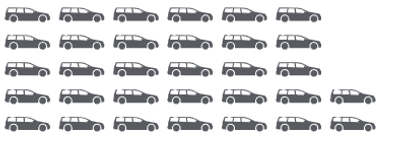 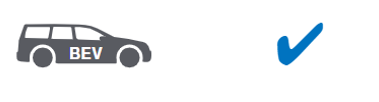 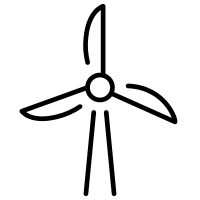 Electrical power
1.600 cars
Source: VDE Study Powertrain portfolio of the future
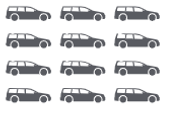 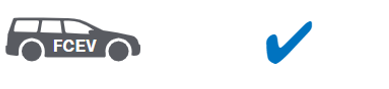 H2
600 cars
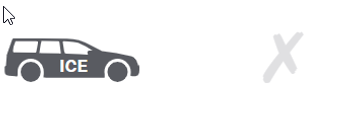 250 cars
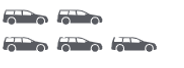 eFuels
8
All-Electric and Connected Society - IEC current activities
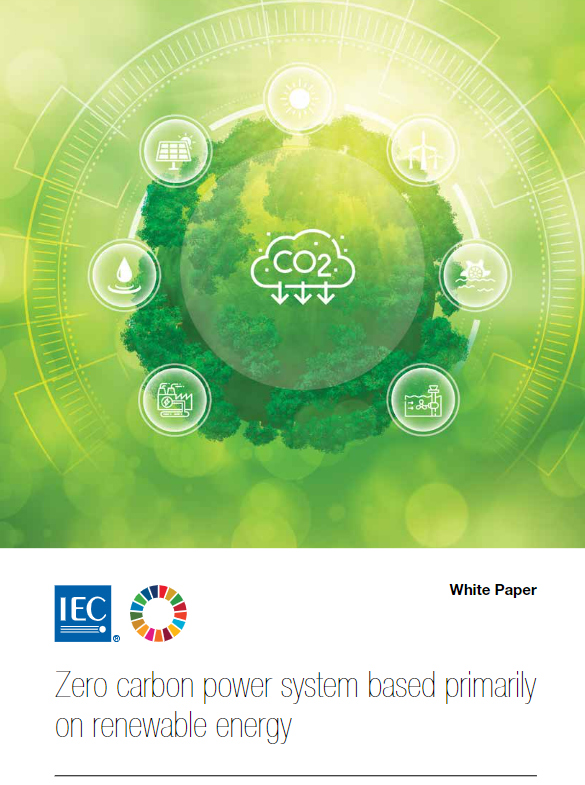 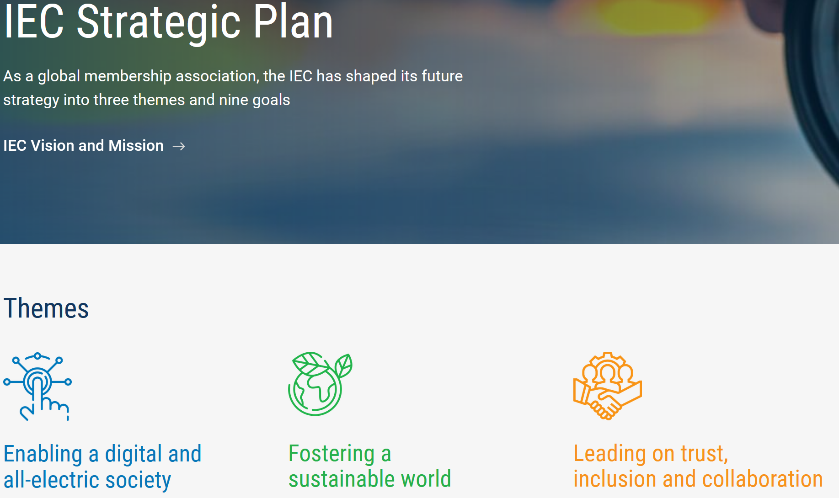 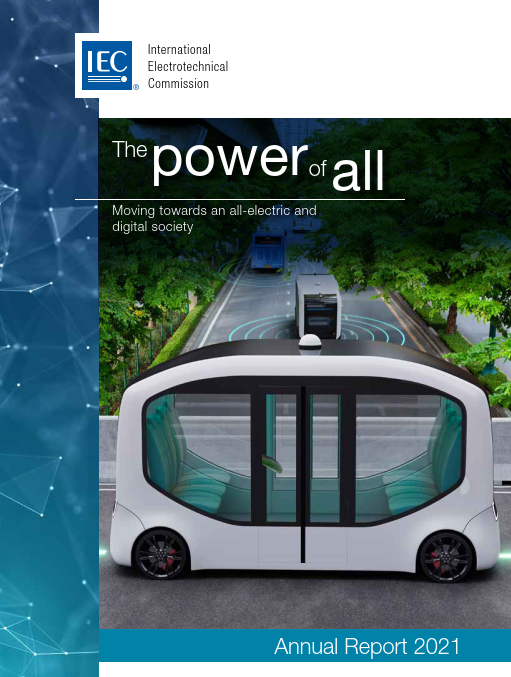 [Speaker Notes: IEC is already active and well positioned for the AECS]
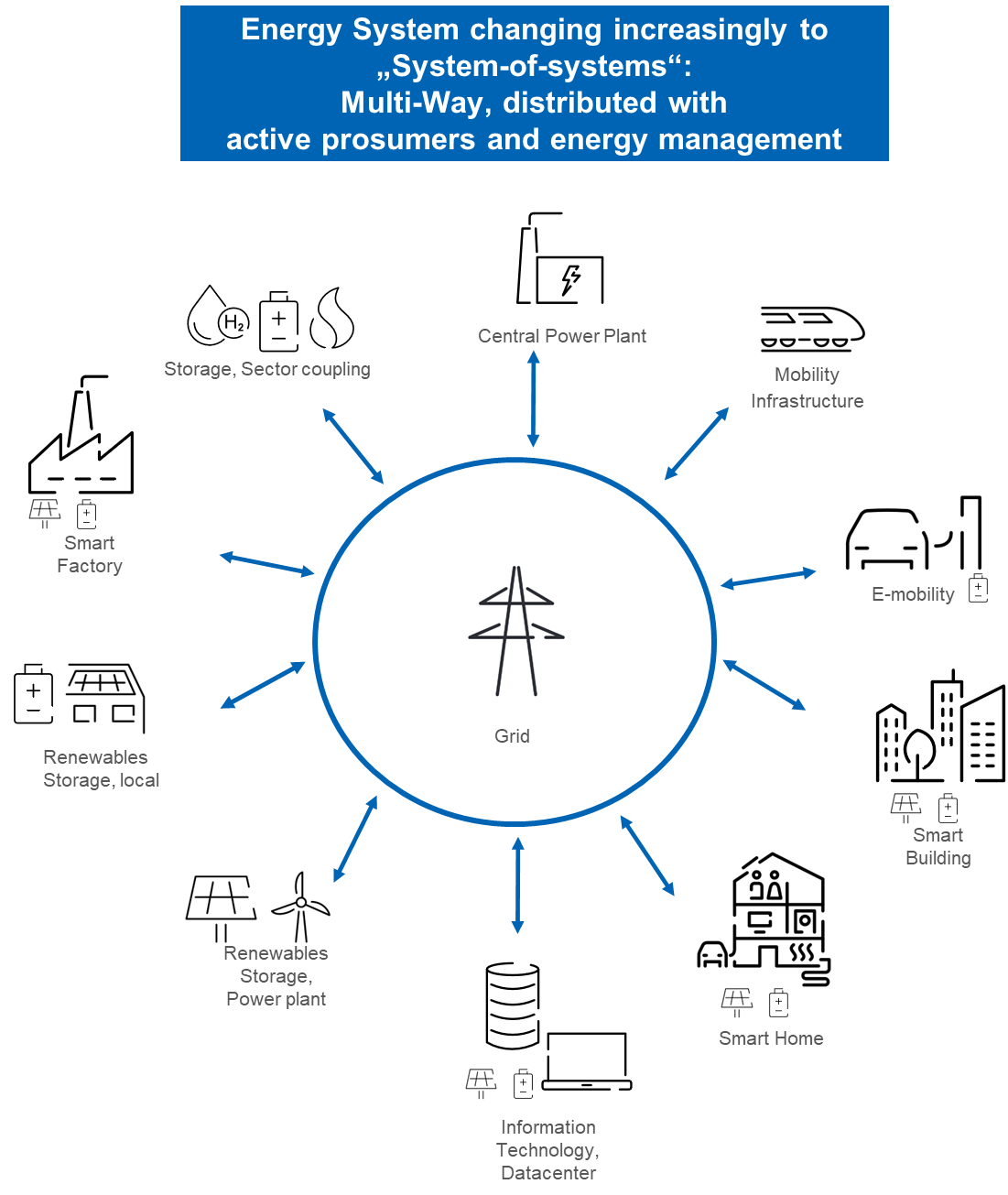 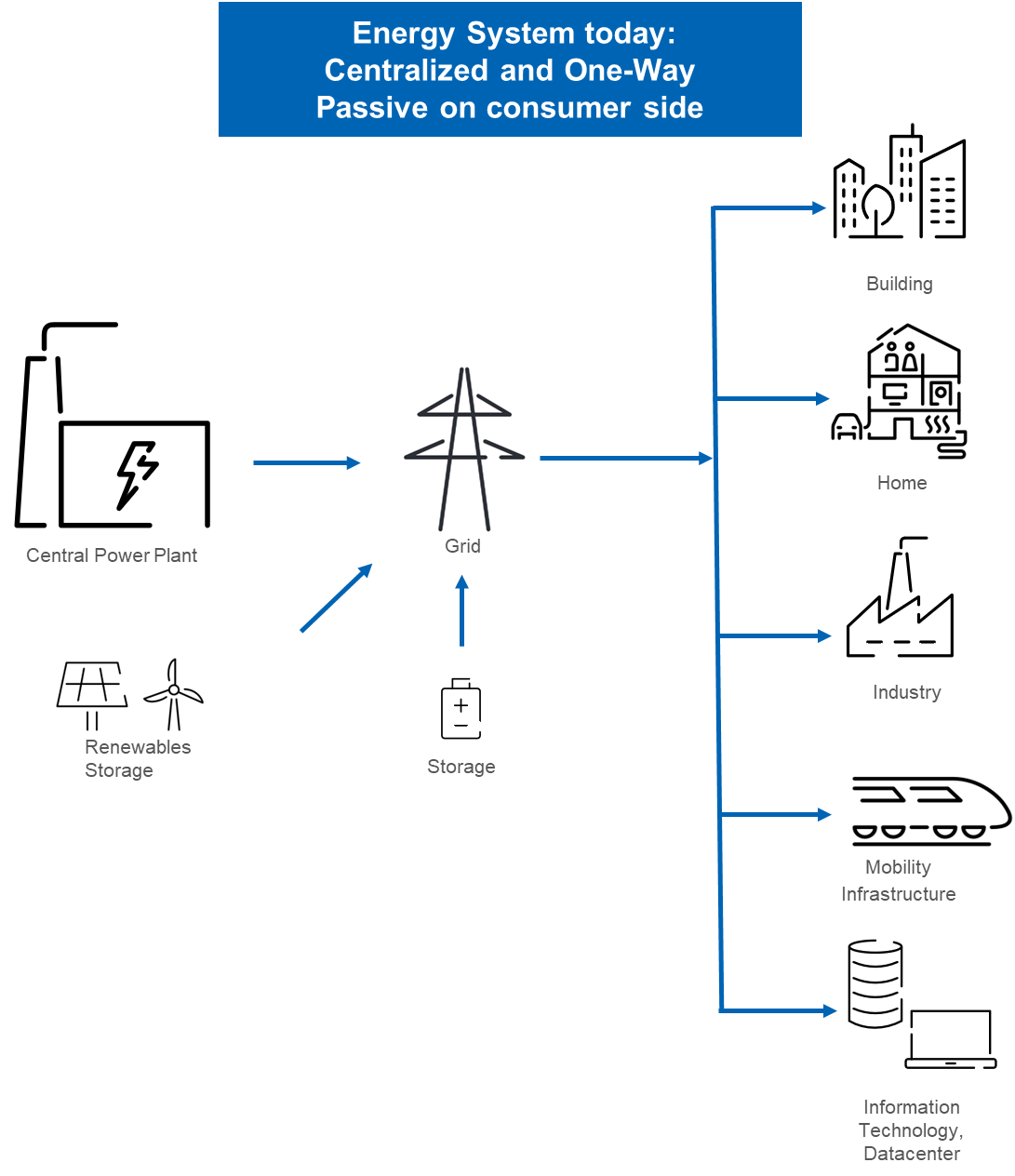 From todays linear value chain in the energy system to a network with various possible interactions
[Speaker Notes: Starting point for the definition]
Electrification
Picture Licence on 05.02.2022
AI-City: VDE-Stock_Intelligente-Stadt-und-Kommunikationsnetz_215448798_metamorworks / stock.adobe.com
Connectivity
Source: stock.adobe.com - metamorworks
Automation
[Speaker Notes: But the all-electric system needs also connectivity and automation which will be shown later on. Therefore IEC called is the all-electric and connected society (AECS).]
Definition of the All-Electric and Connected Society (AECS by IEC SMB/ahG 95)
The All-Electric and Connected Society (AECS) is a 
human-centric, sustainable, resilient, economically & socially vibrant global community empowering its citizens to lead a 
healthy, safe, secure, and meaningful life by virtue of
the intelligent & green electrical energy and 
cutting-edge communication & digital technologies creating 
a decarbonized environment and conducive living conditions.
[Speaker Notes: Suggested definition in the ahG 95]
On the way to theAll-Electric and Connected Society
Use case: Sector coupling

Energy efficiency
Balancing of generation and consumption
Flexibility thanks to energy storage
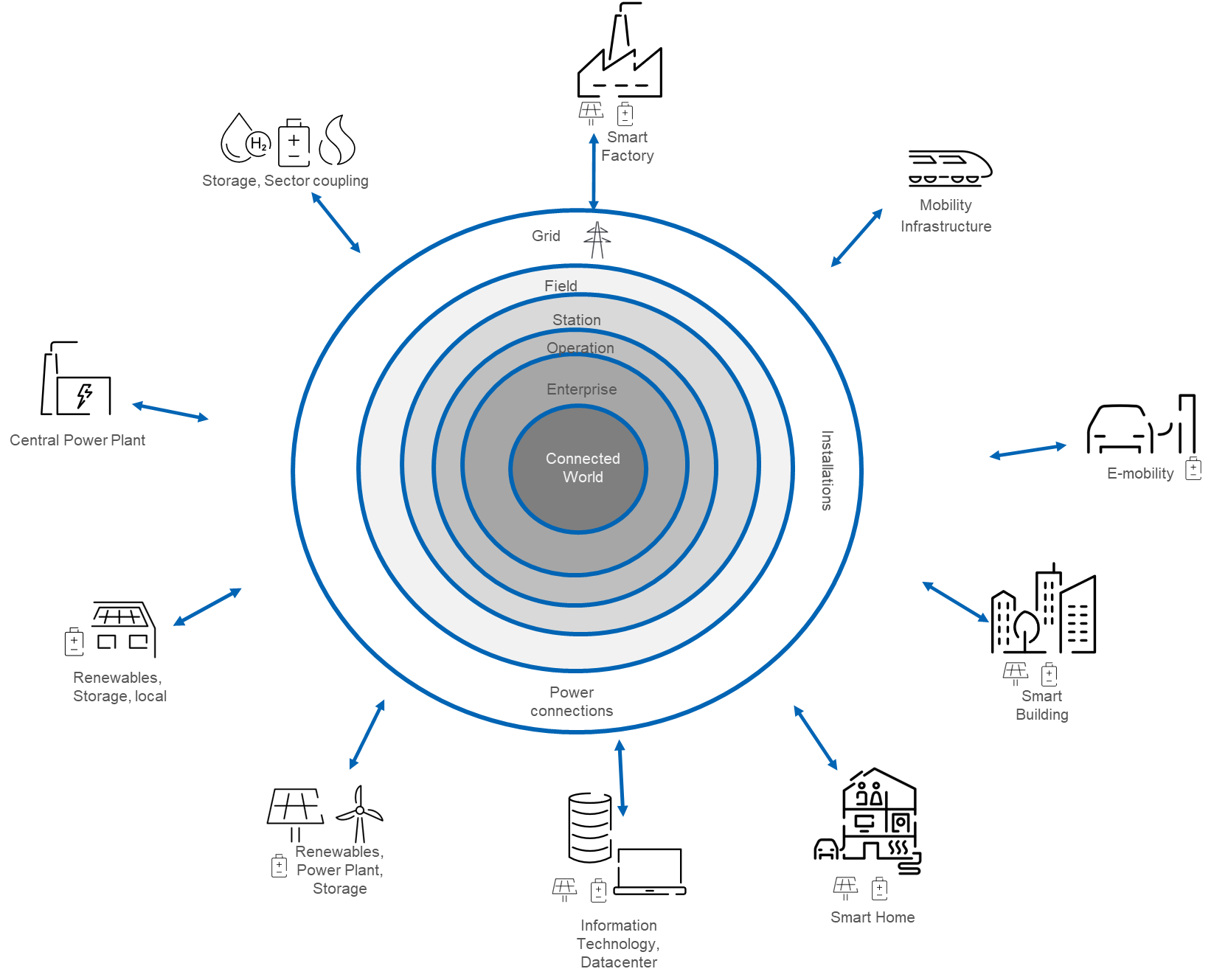 [Speaker Notes: The graphic already shows that automation and connectivity to contral this network is needed. Some of the uses cases are menitioned here.
Sector Coupling means intelligent energy management cross different sectors and energy carriers (power-to-X)]
On the way to theAll-Electric and Connected Society
Sector coupling requires

connectivity
data and information models  
unified semantics
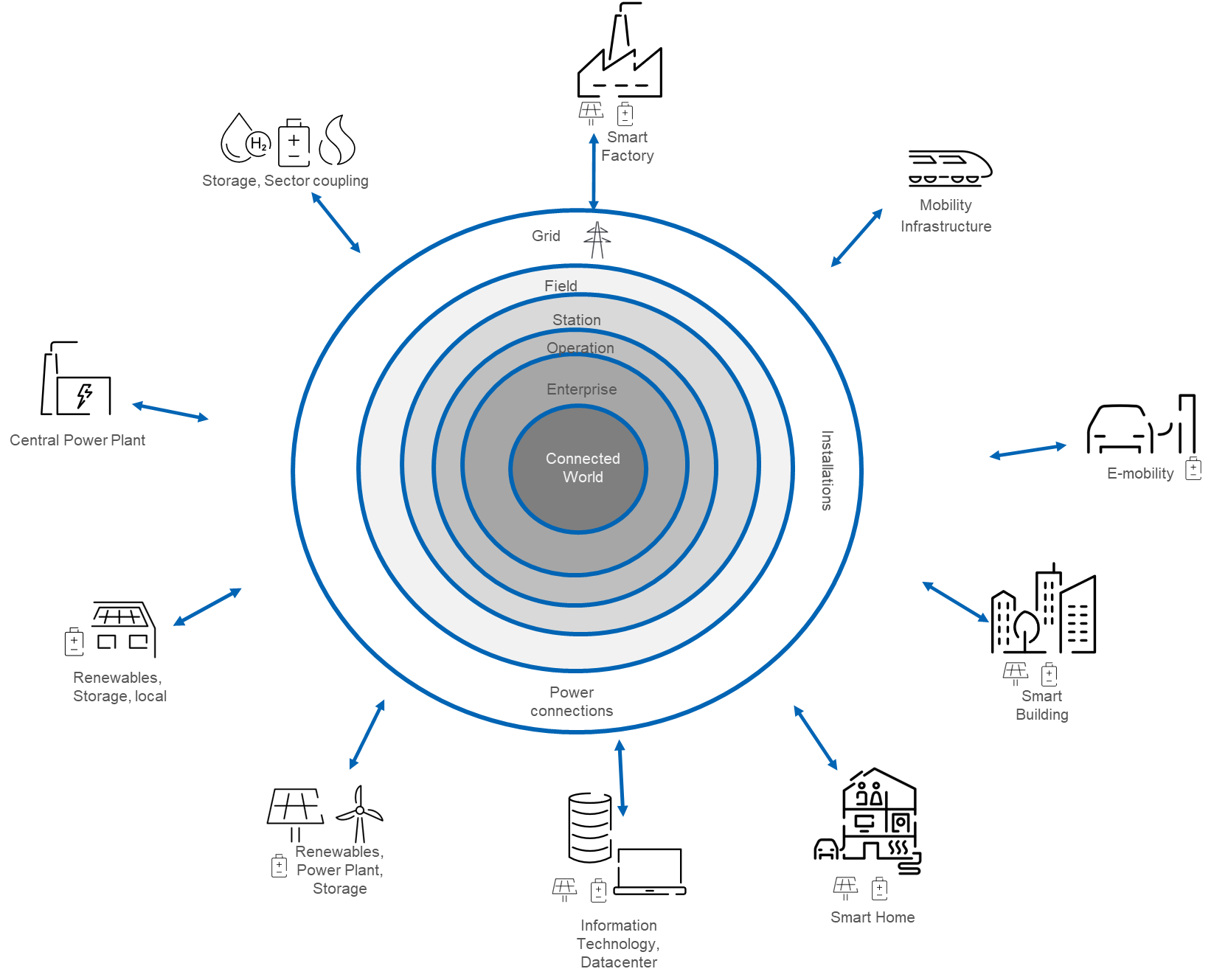 [Speaker Notes: For this we need semantic interoperability to exchange data between different sectors.]
Connecting data spaces of different sectors                                            simplified presentation
Use Case B
Applications access semantically defined data via registries for their task
Use Case A
Mobility
Mobility
Mobility
Industry
Industry
Industry
Energy
Energy
Energy
Building/House
Building/House
Building/House
Power-to-X
Power-to-X
Power-to-X
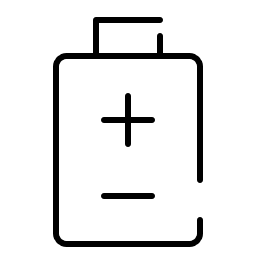 Infrastructure
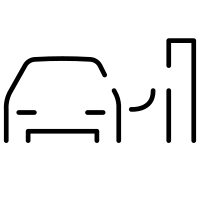 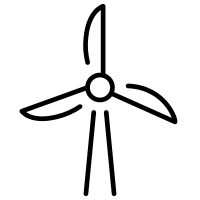 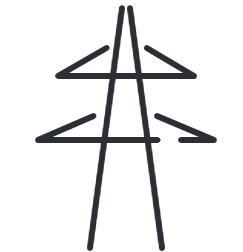 Decentralized "digital twins", e.g.  in the company's cloud or a sector-specific, cross-company "Cloud-X"
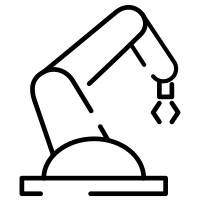 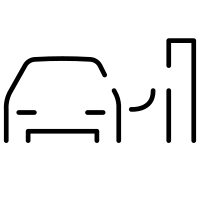 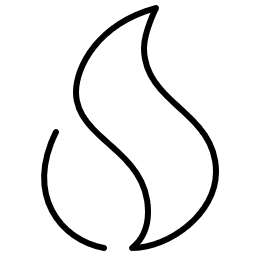 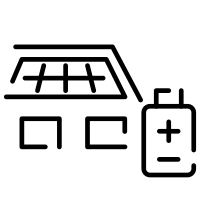 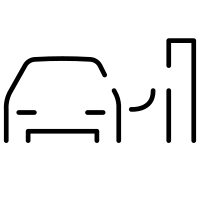 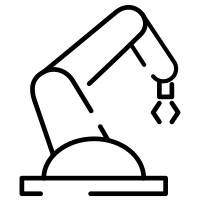 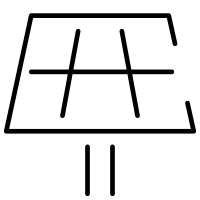 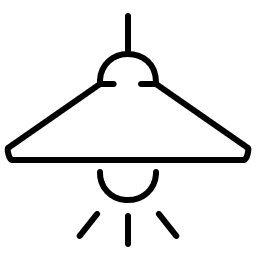 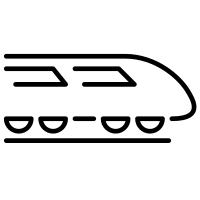 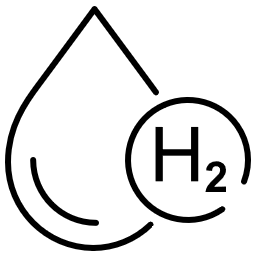 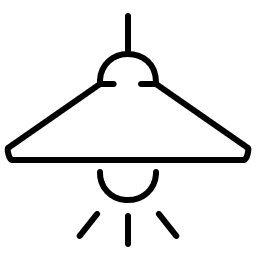 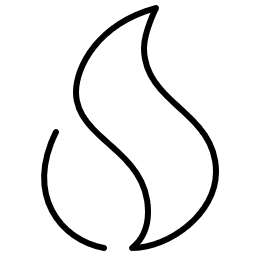 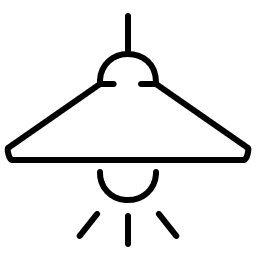 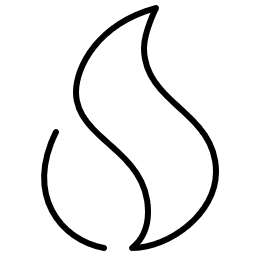 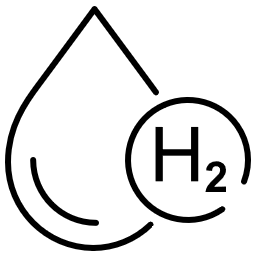 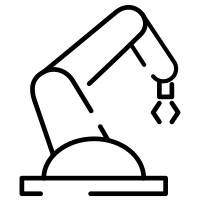 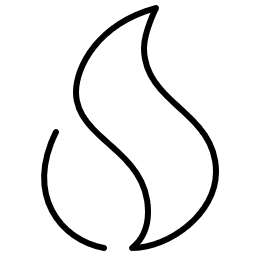 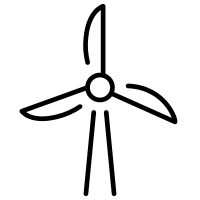 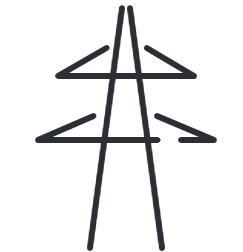 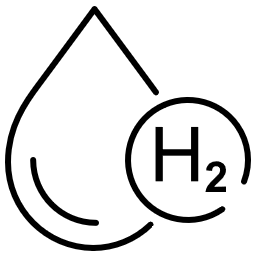 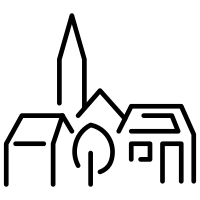 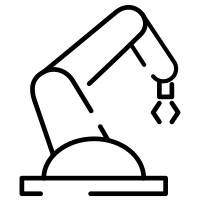 Real world with devices, sensors, applications (edge)
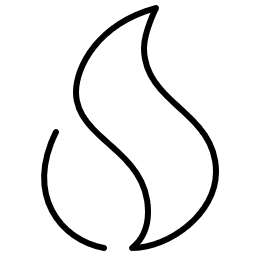 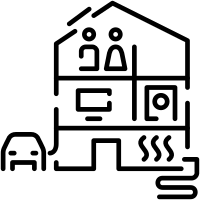 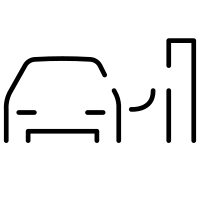 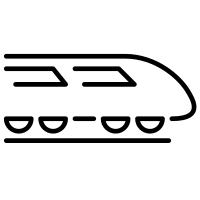 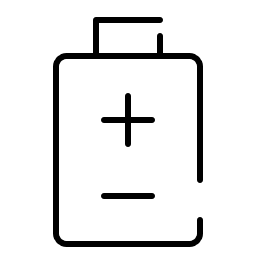 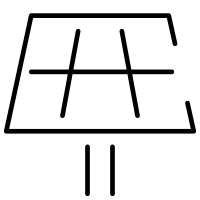 Power-to-H2/Gas Electrolysis + Storage
Power-to-Heat + Speicherung
On the way to theAll-Electric and Connected Society
Standards are key 
to connect sectors
to create the architecture of the green transformation

… and soon these standards will be digital as well
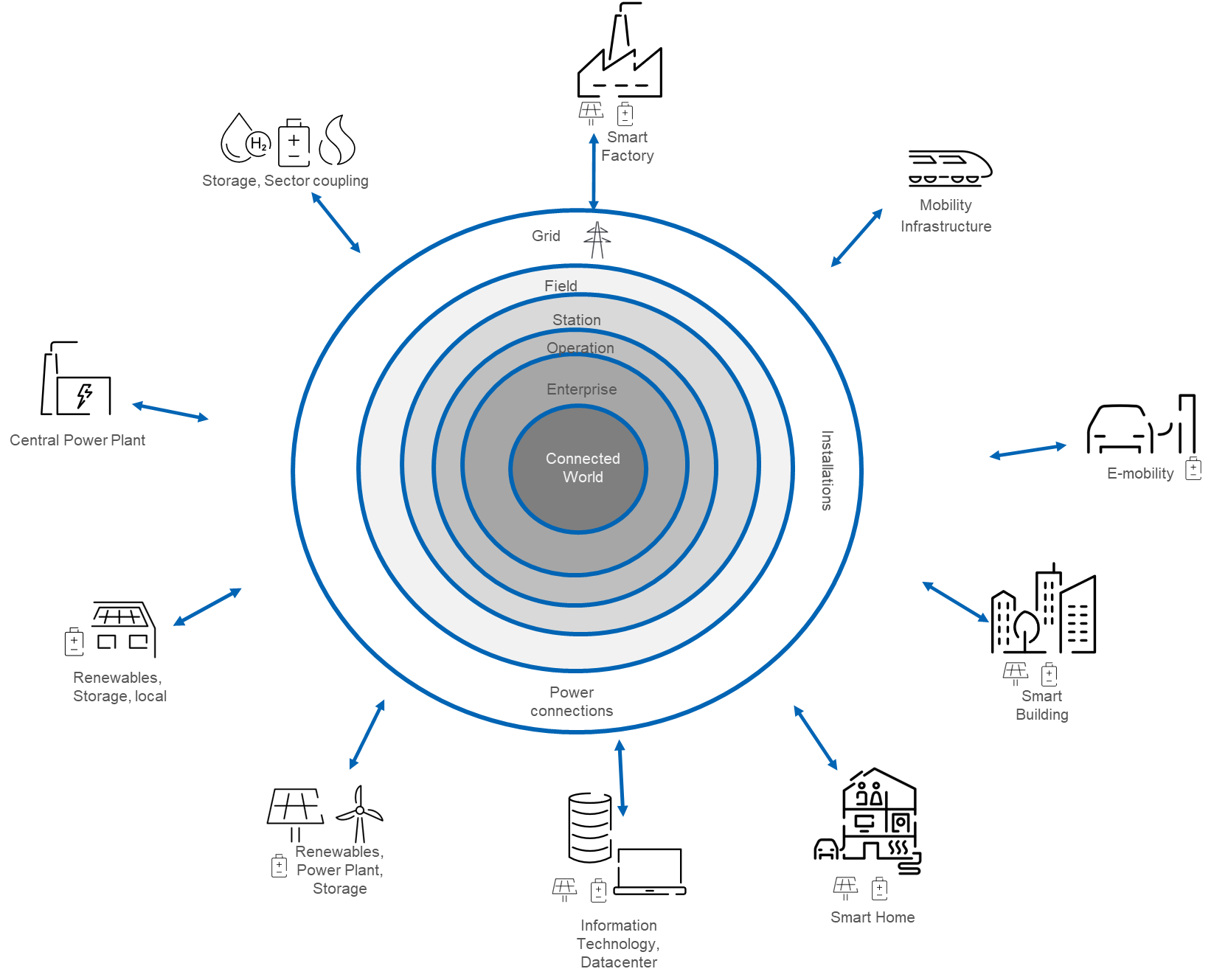 [Speaker Notes: And for this we need standards]
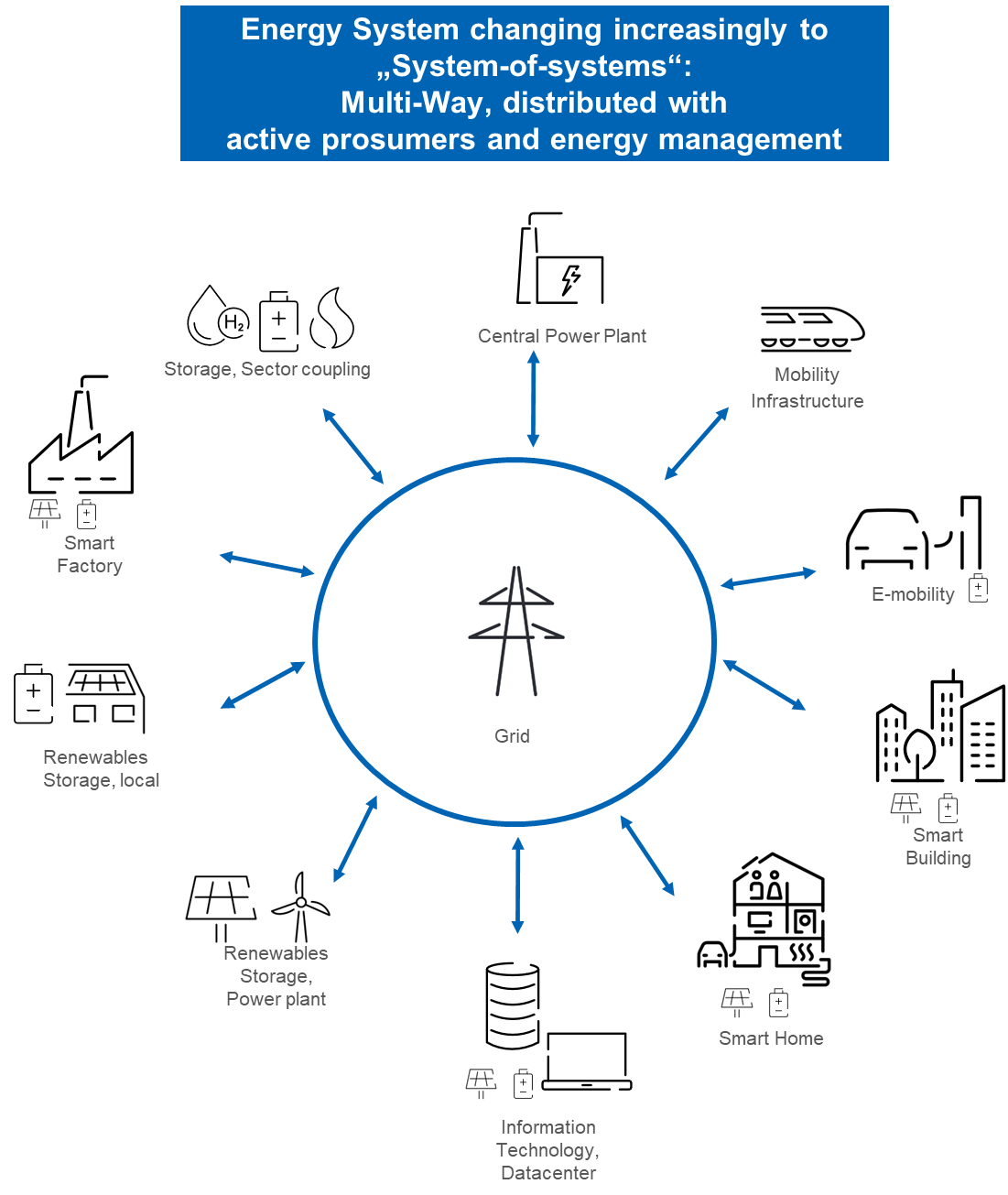 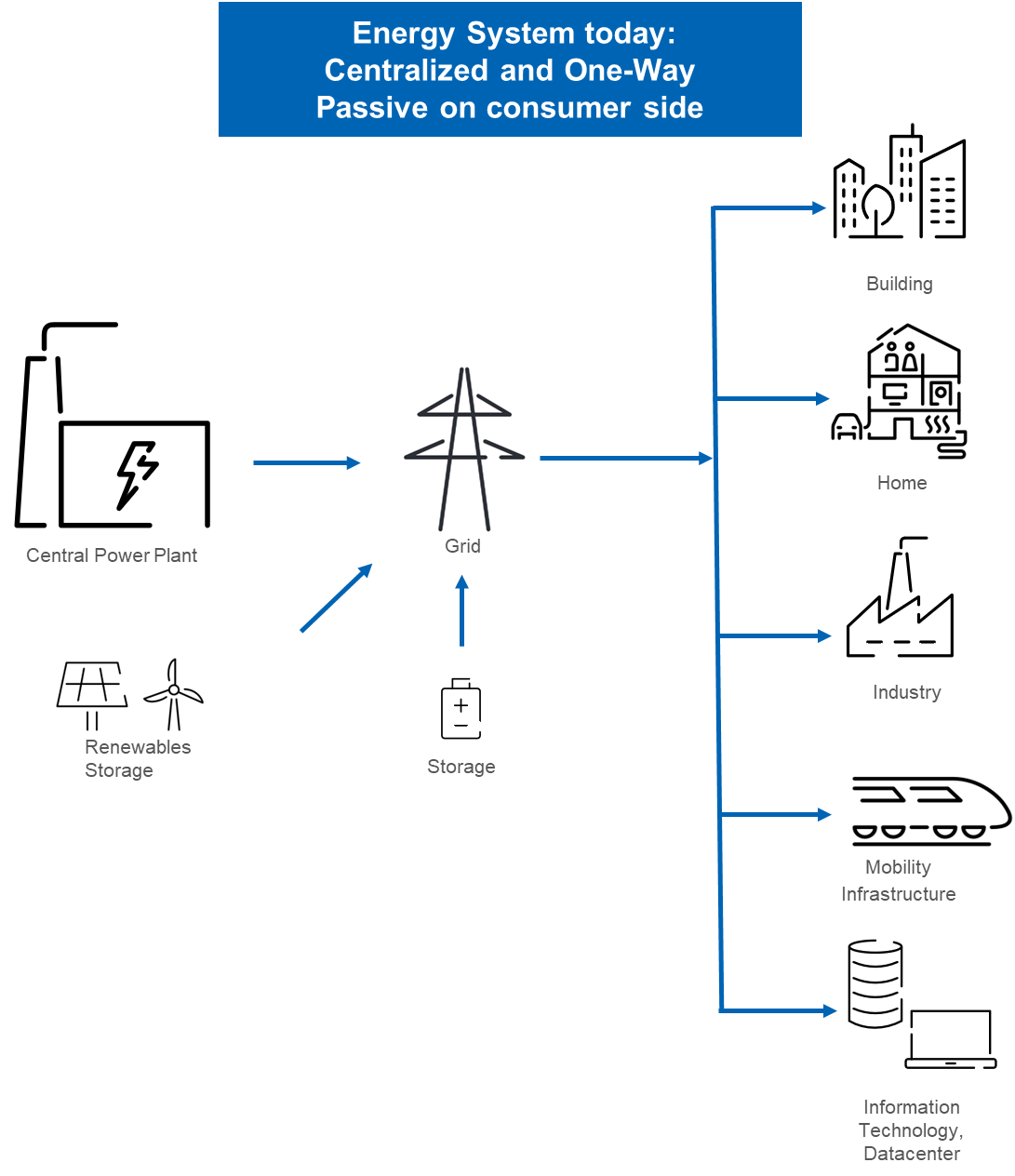 From todays linear value chain in the energy system to a network with various possible interactions
[Speaker Notes: Coming back to the intial graphic demonstrating the changes in the energy system we discussed if we might already can define an architecture framework.]
Smart Grid Architecture Model SGAM
Reference architecture model of industry 4.0 or smart manufacturing
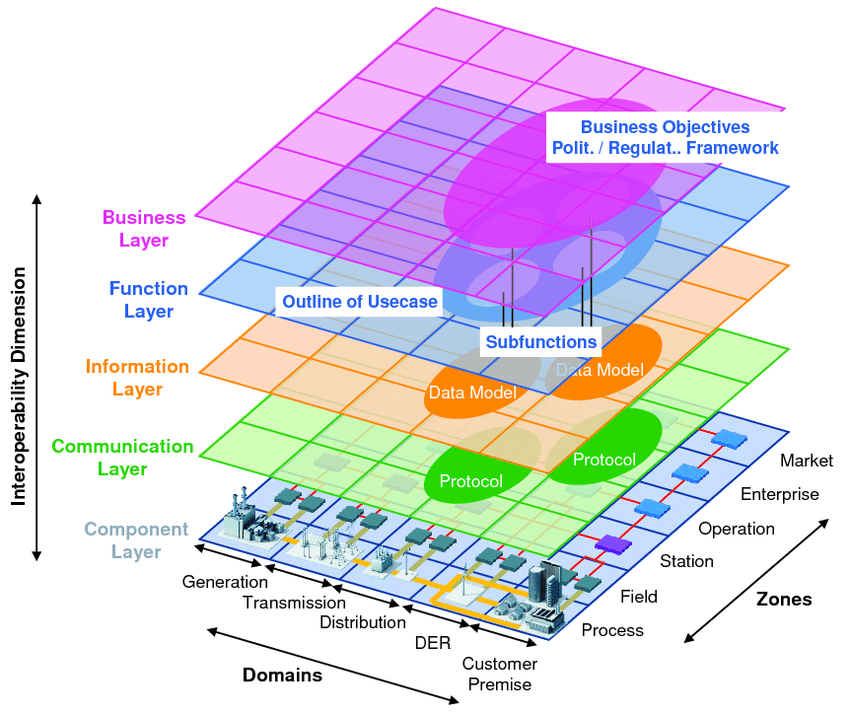 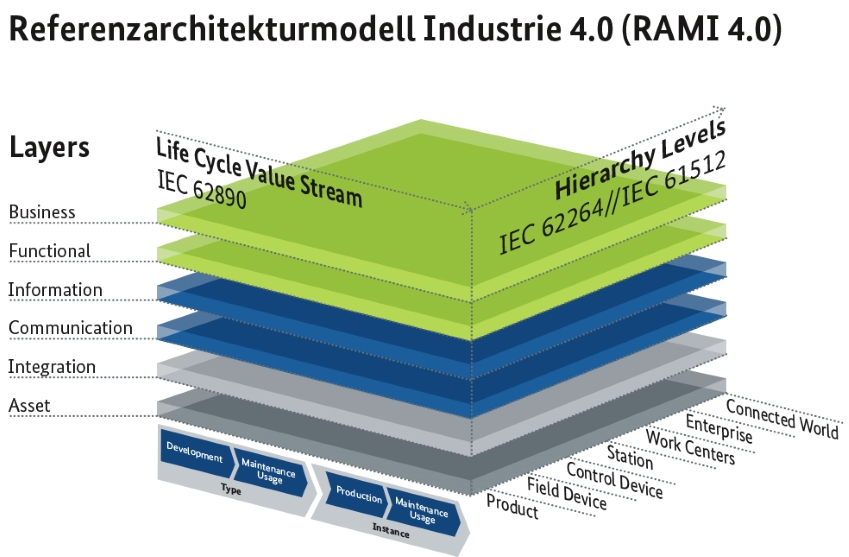 Z
Y
X
[Speaker Notes: These we now e. g. from industry 4.0 or SGAM
But here it is still considered that the X achis is a linear value chain.]
All-Electric
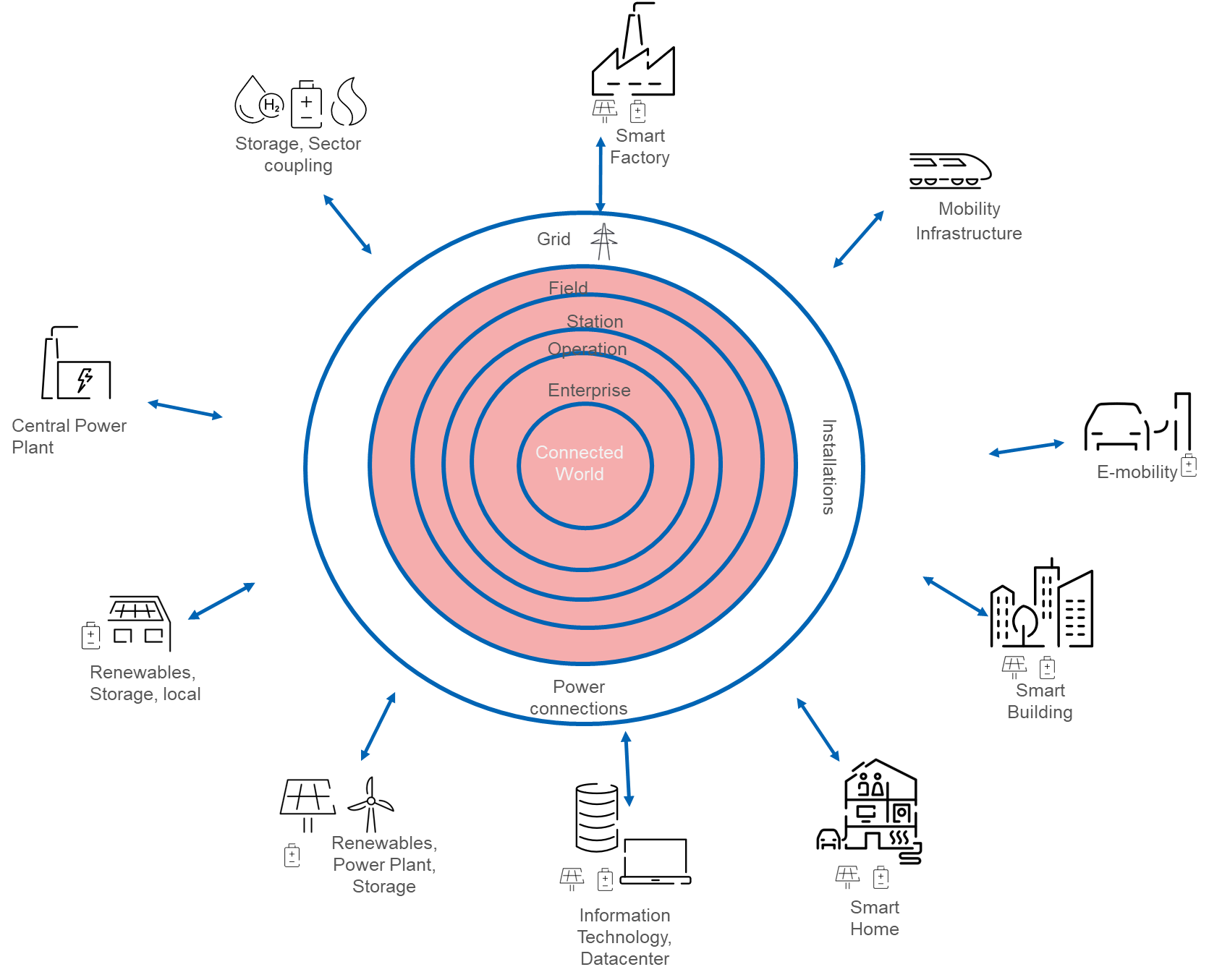 Draft AECS Architecture Model
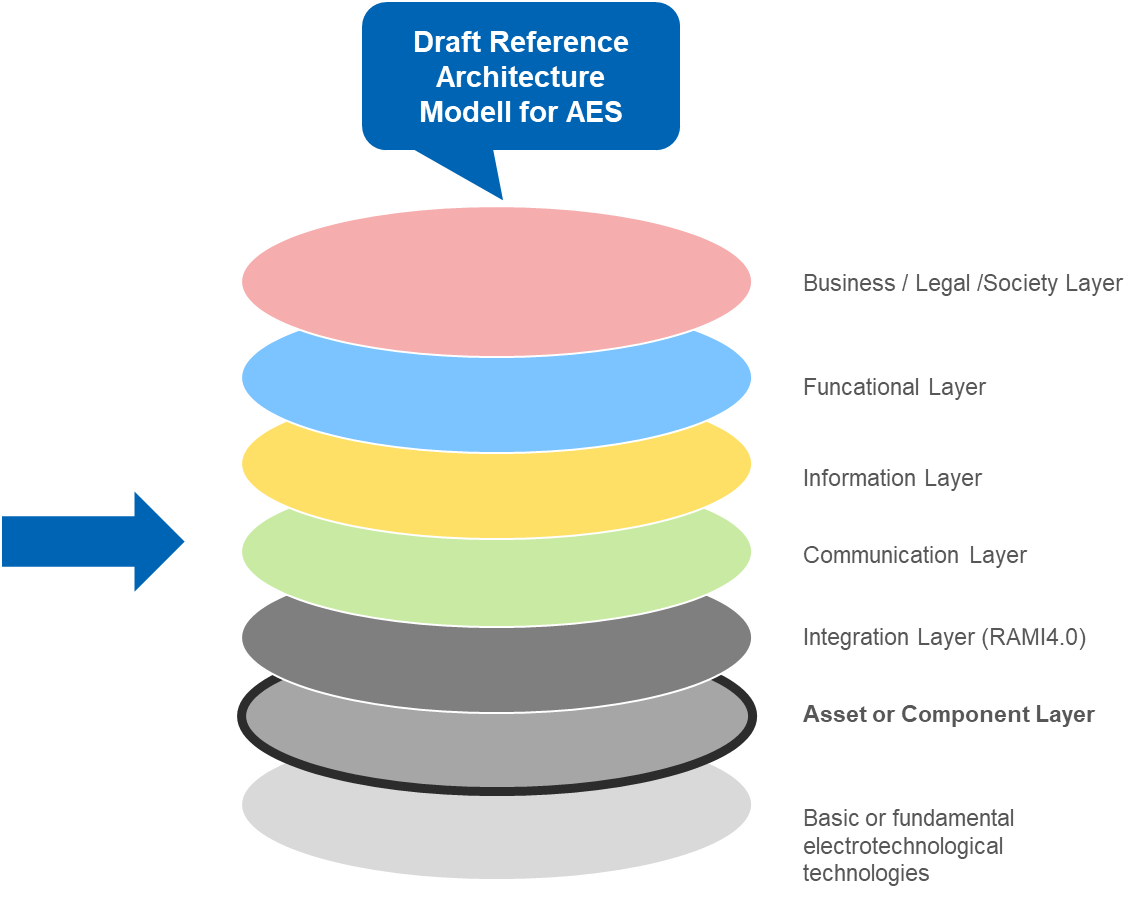 Connected
[Speaker Notes: But we have a value network now which will be an own layer. So the Y-achsis was moved to radial circles.
We added the societal aspect in the top layer and added an layer for basic technologies.
But this is only a first consideration which might be further discussed and improved.]
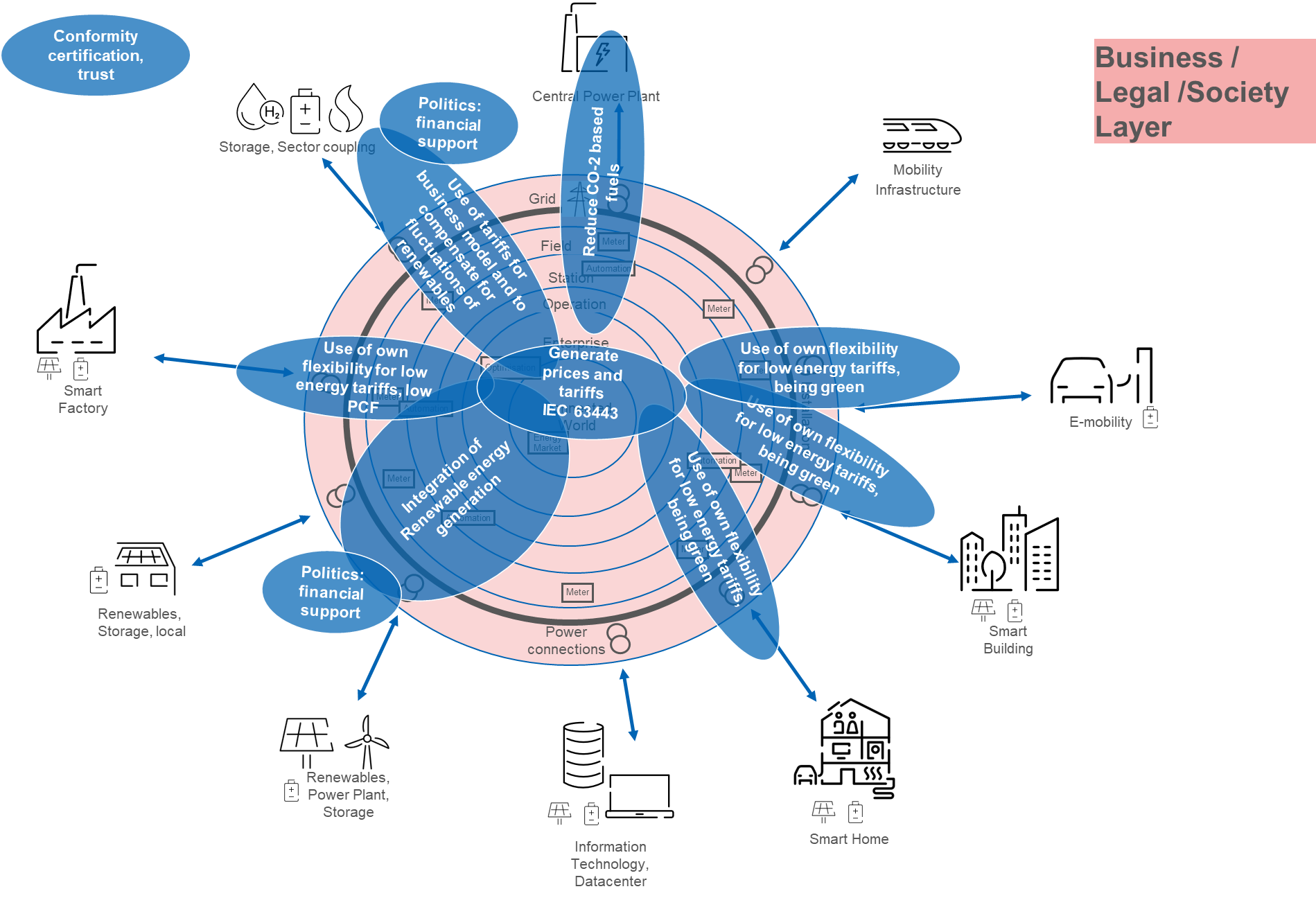 Example only
[Speaker Notes: Example how to use the top layer]
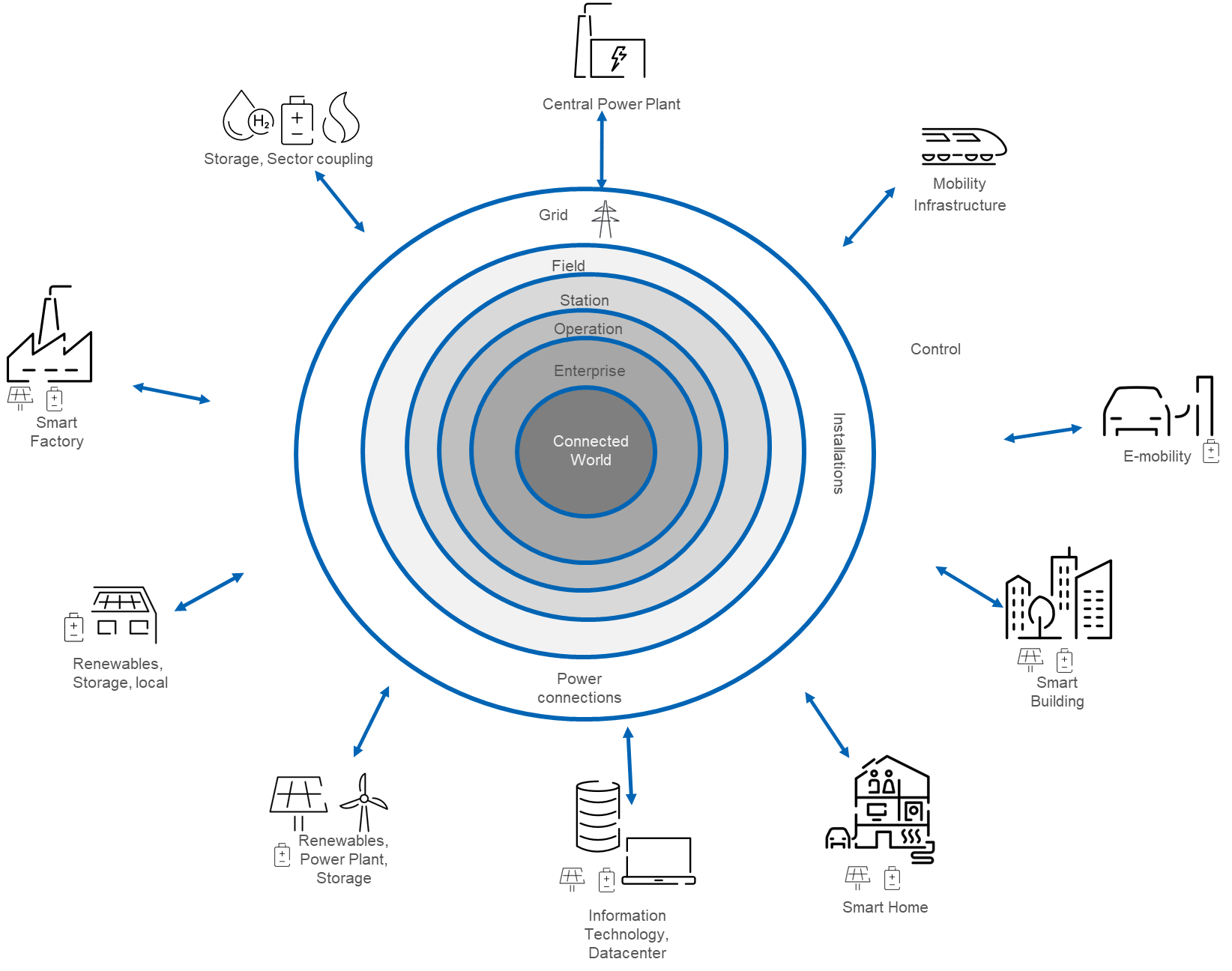 Mapping Example – IEC committees to the Draft AECS Architecture Model
SyC  Smart Cities, Smart Energy
ACOS
TC 45
System aspects
AC‘s
TC 73, 77
CISPR
ACEA
TC 111
TC 2
TC 8
ACEE
ACTAD
MSB Whitepapers
TC 5
SyC LVDC
TC 21
TC 18
TC 105
TC 9
TC 97
TC 7, 11, 14, 17, 20, 36, 37, 122, 123
PC 126
TC 80
TC 22
TC 105
TC 125
SyC LVDC, SET
TC 26, 27
TC 95
TC  57
TC 69
TC 121, 127
TC 99
TC 105
TC 21
ACSEC
TC 34
TC 65, 66
JTC 1
TC 21
SyC SM
SyC LVDC
TC 103
SyC LVDC
TC 72
TC 13, 38, 85
TC 33
TC 82
TC 64, PC 128
TC 86
TC 112, 113
TC 100, 108, 110, 119
TC 21
TC 96
TC 56
TC 32
TC 90
TC 81, 89
TC 101
TC 37
TC 1, 25, 104
TC 47
SyC LVDC
TC 34
TC 55
TC 48
TC 31
TC 10, 15
Might be used as well to map use cases with prototype architectures and related standards
TC 21
TC 59, 61
TC 70
TC 23
TC 42, 78
TC 23
TC 44
TC 109
PC 127
TC 79
Basic or fundamental electrotechnological  technologies
SyC AAL
TC 82
TC 88
TC 35
TC 21
TC 4
TC 114
TC 117
SyC LVDC
SyC LVDC
[Speaker Notes: This architecture model might be use to map also standards or committees, here is an example of the mapping of the IEC committees (only as first example).]
IEC and UN SDG
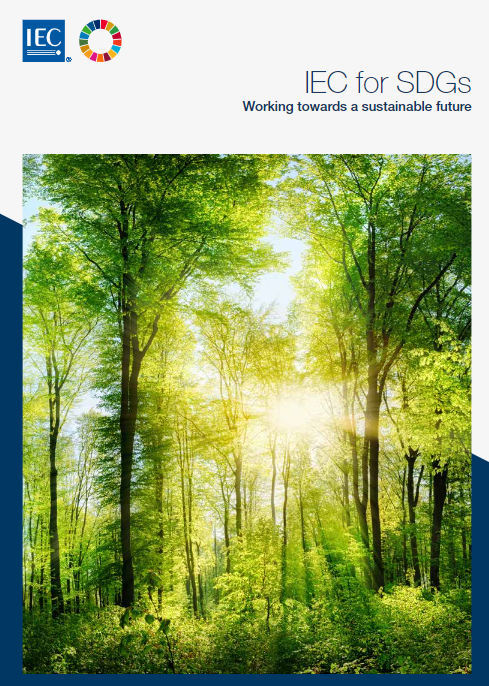 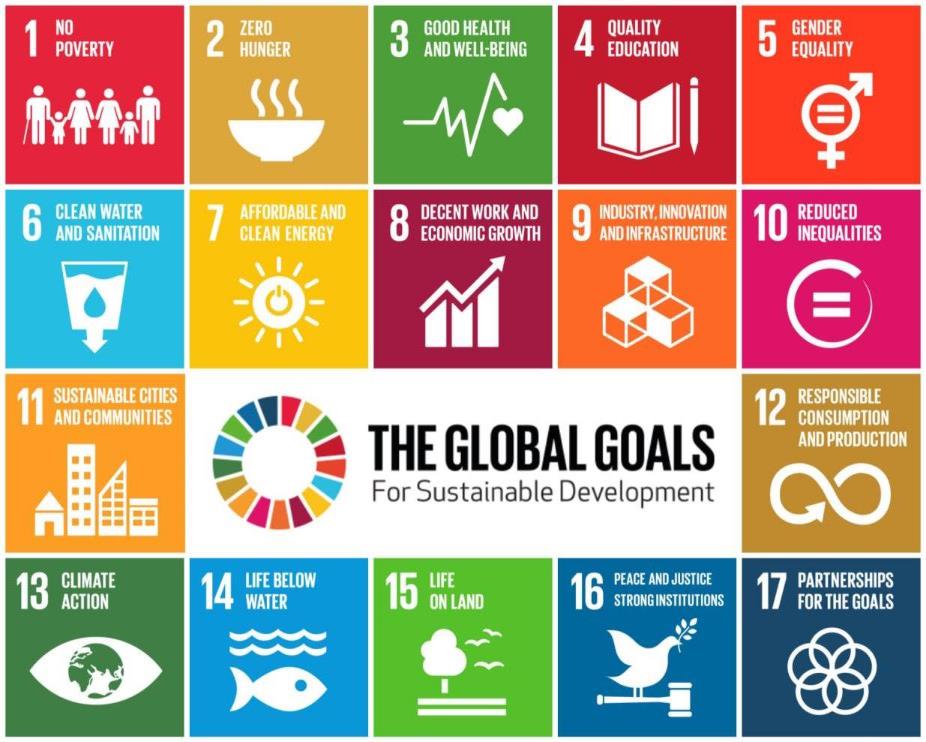 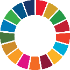 https://www.iec.ch/sdgs
22
AECS and UN SDG Mapping
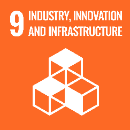 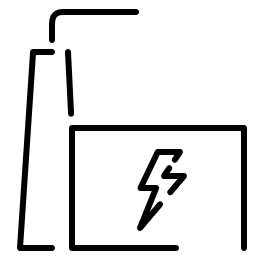 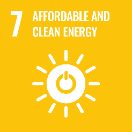 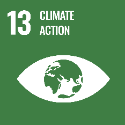 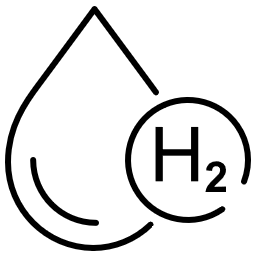 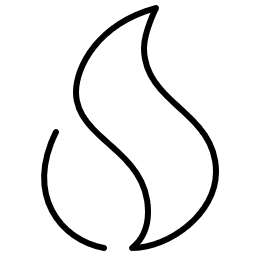 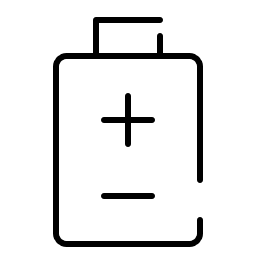 Central Power Plant
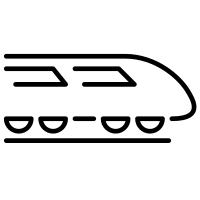 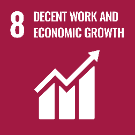 Storage, Sector coupling
Mobility
Infrastructure
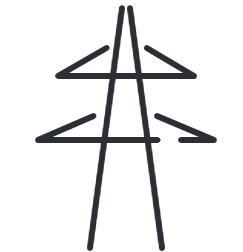 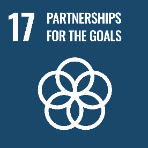 Grid
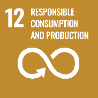 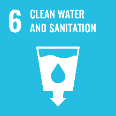 Field
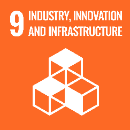 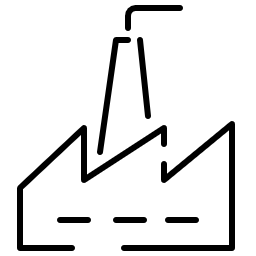 Station
Operation
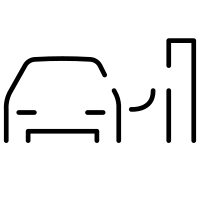 Enterprise
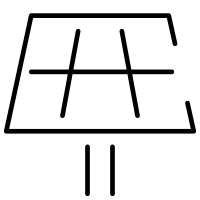 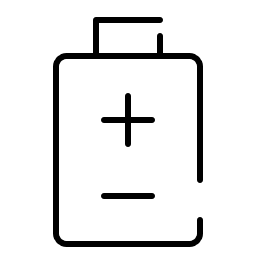 Smart Factory
Connected World
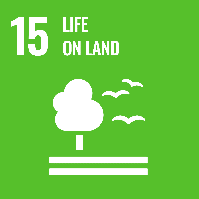 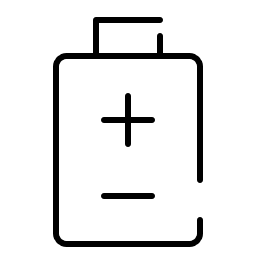 Installations
E-mobility
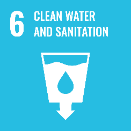 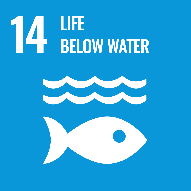 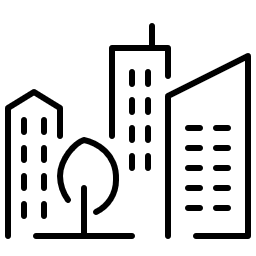 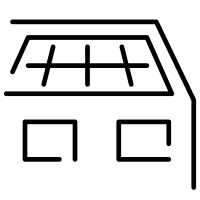 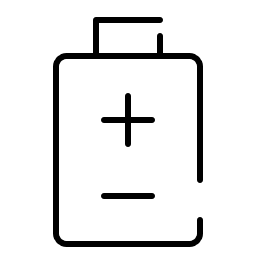 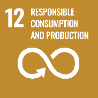 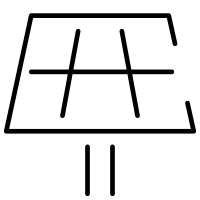 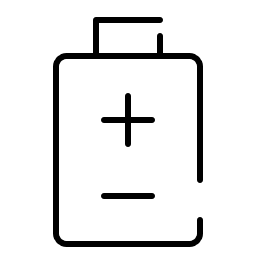 Renewables, Storage, local
Power connections
Smart Building
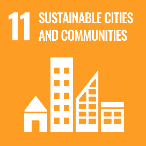 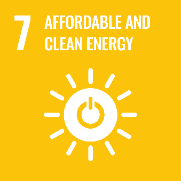 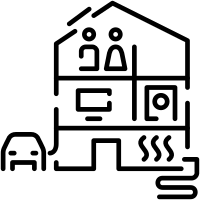 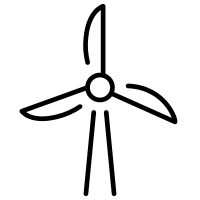 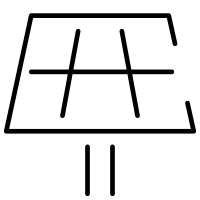 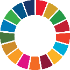 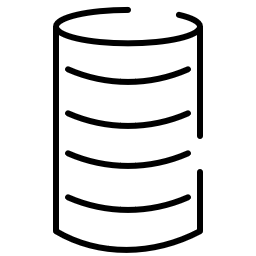 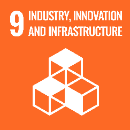 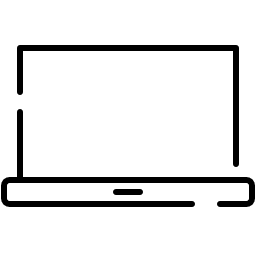 Renewables, Power Plant, Storage
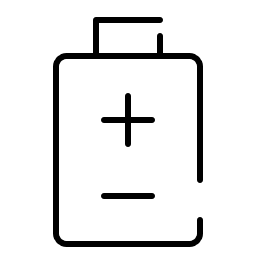 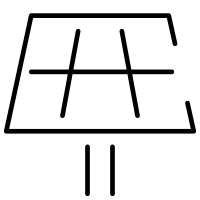 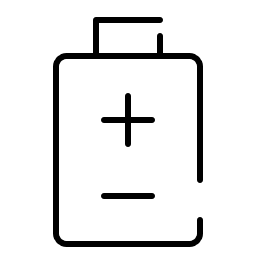 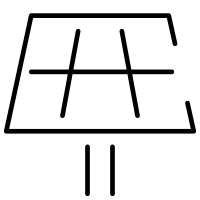 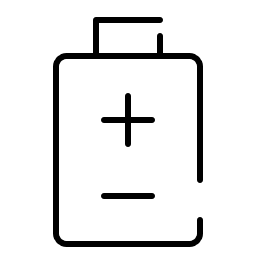 Thank you for your attention
… we can only succeed together …
Johannes Stein
Senior Principal Expert
Horizontal Topic Development

DKE  German Commission 
for Electrical, Electronic & Information Technologies 
Merianstraße 28
D-63069 Offenbach am Main

Phone: +49 151 163 45 944
Johannes.Stein@vde.com 
www.dke.de